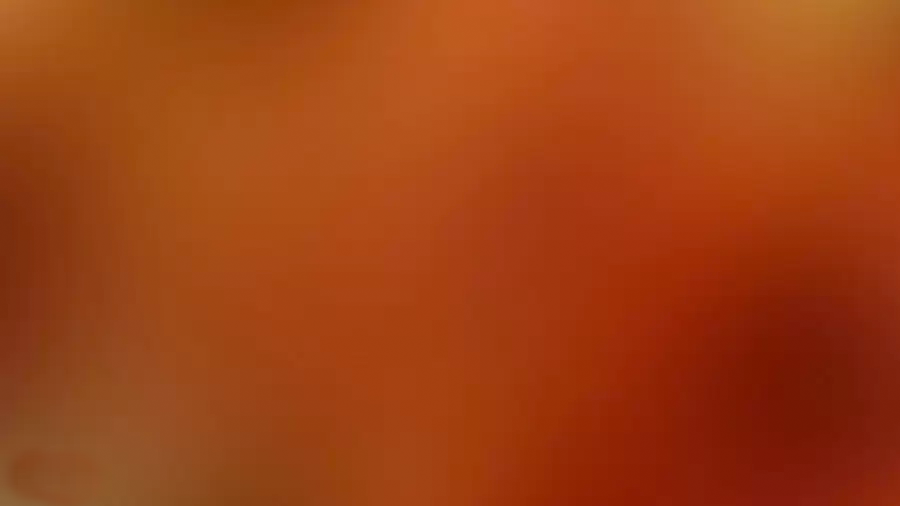 The contest will resume at
10:35 am
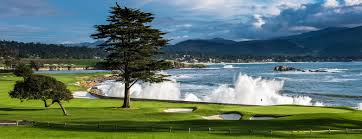 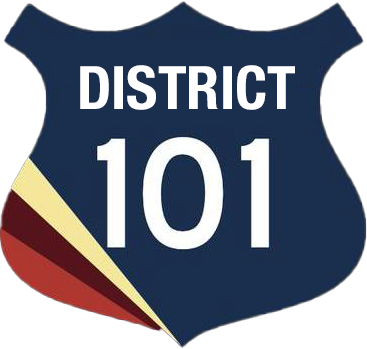 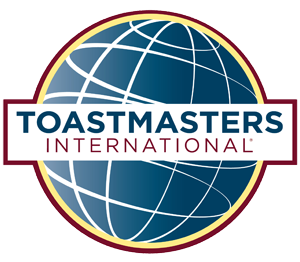 Area A1/A2/A3 ContestsMarch 20, 10:00 am to 12:30 pmRegister:https://bit.ly/2021-AreaA123
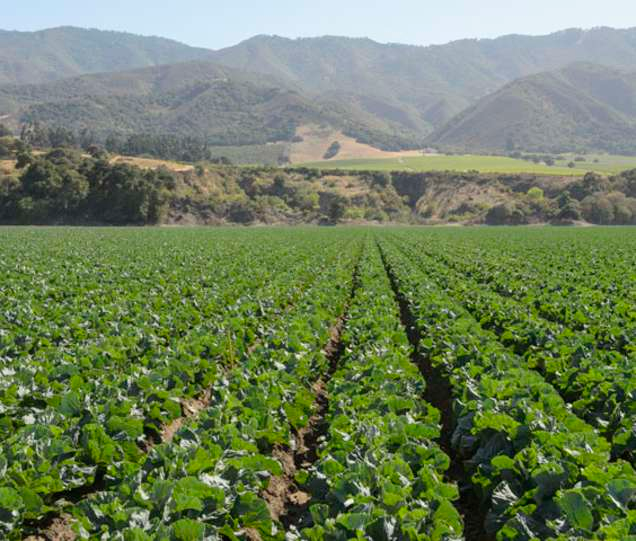 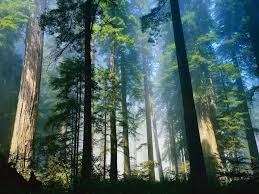 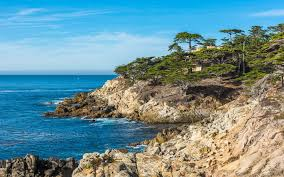 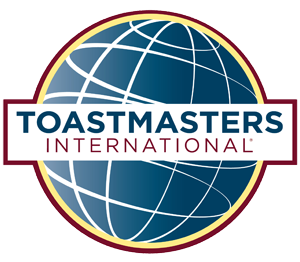 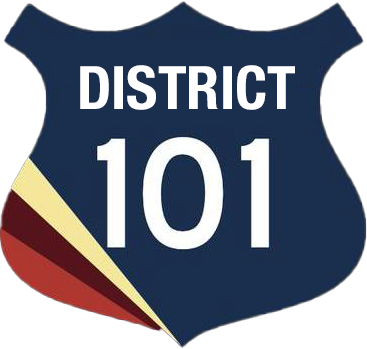 Division A Speech ContestsApril 3, 10:00 am to 12:30 pmRegister:https://bit.ly/2021-DivA
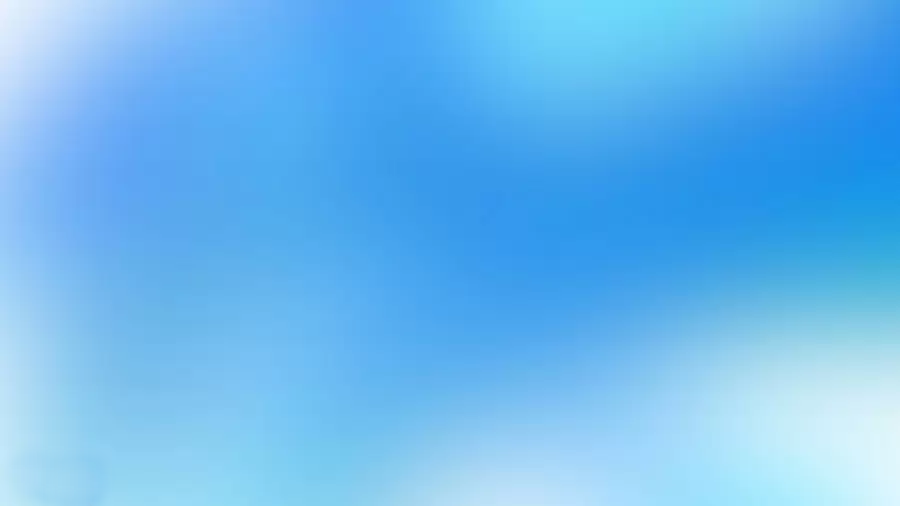 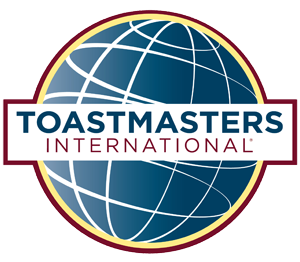 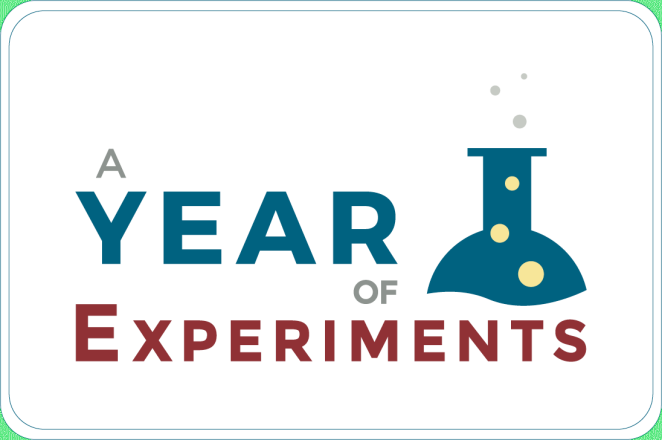 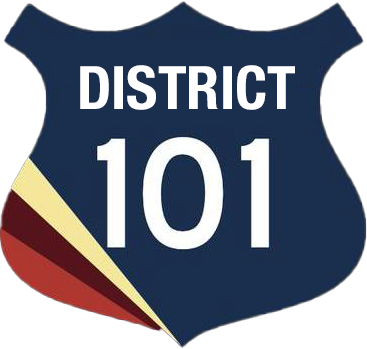 District 101 Conference

May 15–16, 2021

Details coming soon…
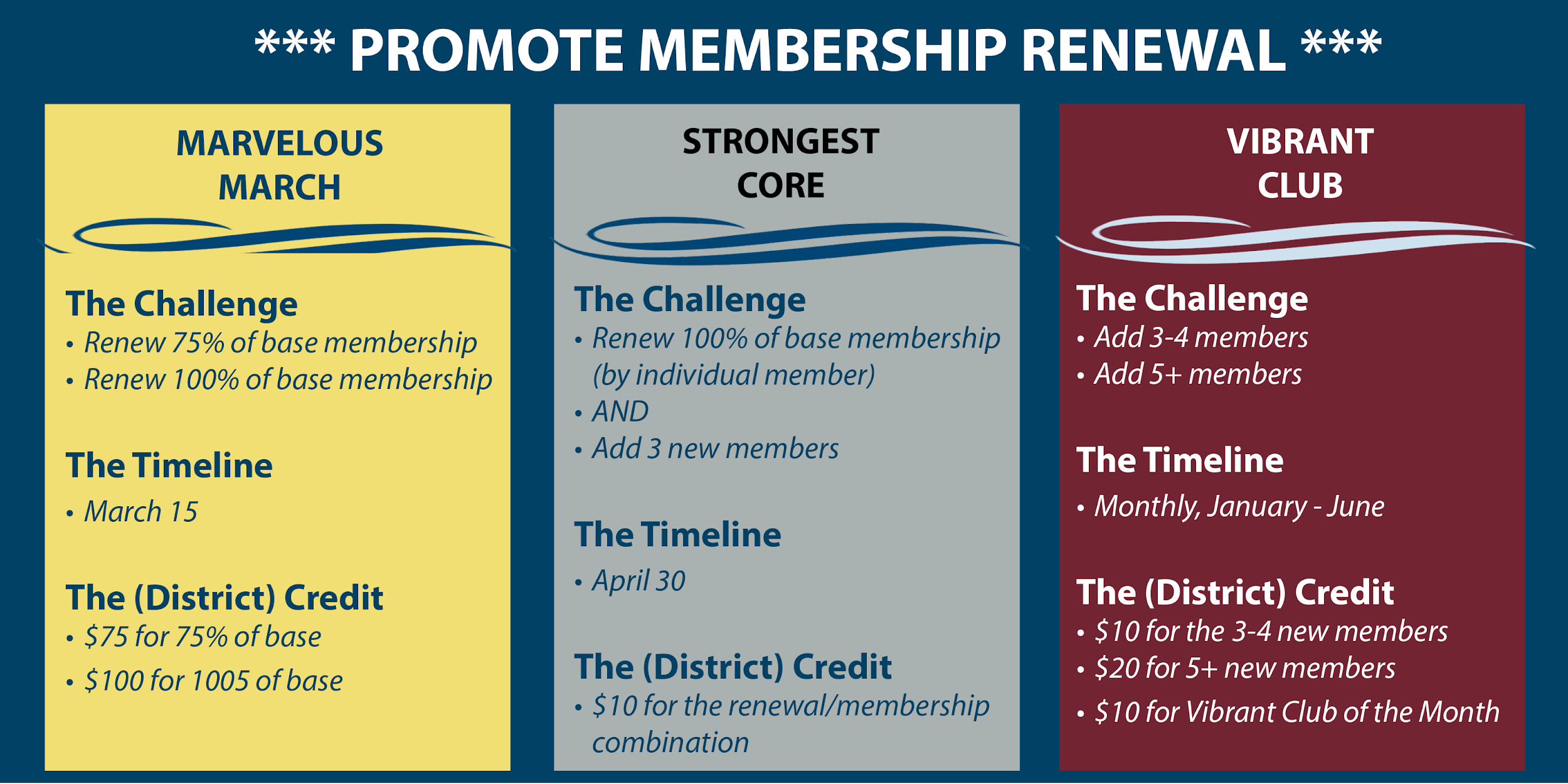 Membership Renewal Challenges!
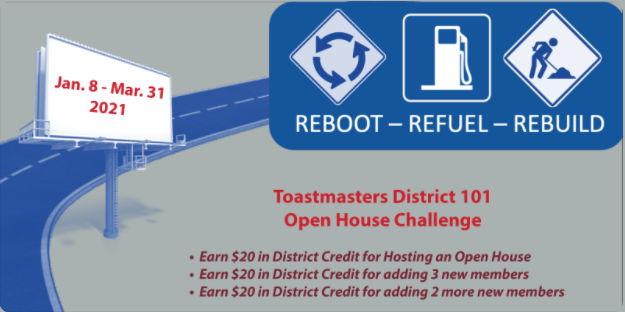 District 101
Open House Challenge